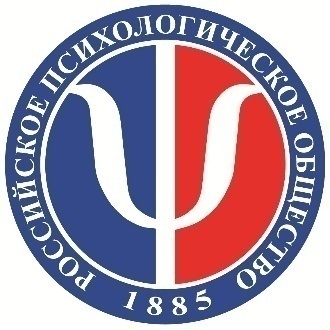 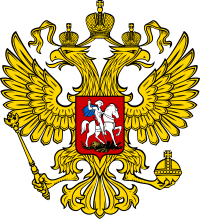 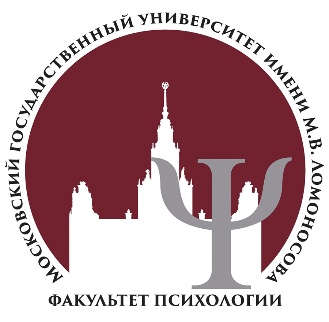 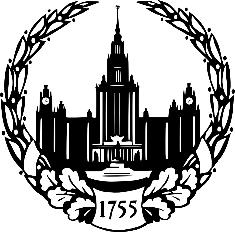 РОССИЙСКАЯ АКАДЕМИЯ ОБРАЗОВАНИЯ
Федеральный исследовательский проект Российской академии образования«Растём с Россией»
Зинченко Юрий Петрович
Президент Российской академии образования,
 декан факультета психологии МГУ имени М.В. Ломоносова, академик РАО, 
президент Российского психологического общества

20 августа 2019 г.
Психологические вызовы цифрового общества
Трансформация традиционных форм социализации детей и подростков в цифровом обществе. Информационная социализация в условиях низкой безопасности информационного пространства

Переход к префигуративной культуре. Риски межпоколенного разрыва трансляции ценностей

Размывание возрастных границ детства в связи с высокой  социальной неопределенностью и транзитивностью общества, кризисом детства и утратой стремления «быть взрослым»

Рост игровой и интернет зависимостей среди детей и молодежи

Высокая распространенность противоправных и агрессивных действий в цифровом пространстве (кибербуллинг, «группы смерти»)

Рост самоповреждающего и суицидального поведения в детской и подростковой популяции

Проблемы формирования идентичности в связи с «уходом» детей и подростков из сферы реального общения в виртуальное общение в соцсетях, отрыва самопрезентации от реальности

Рост числа детей с проблемными вариантами психического и физического развития в связи с чрезмерным использованием гаджетов.
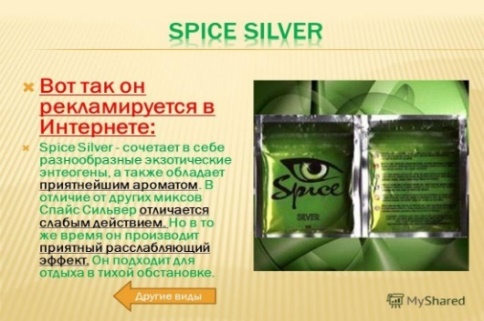 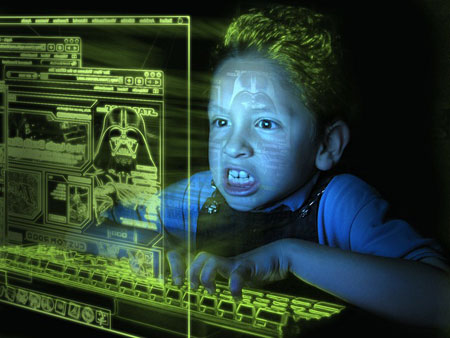 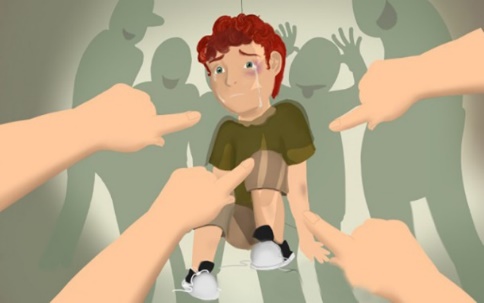 2
Деформация психического развития ребёнка в цифровом обществе
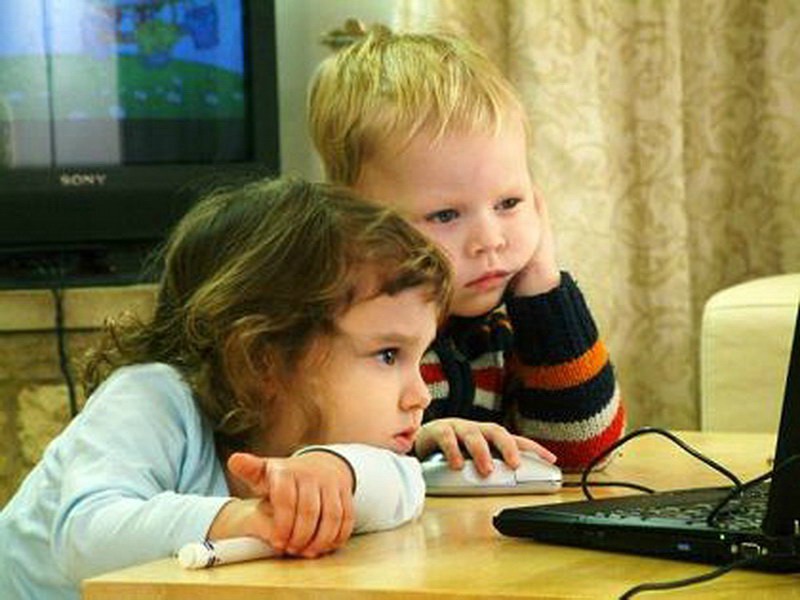 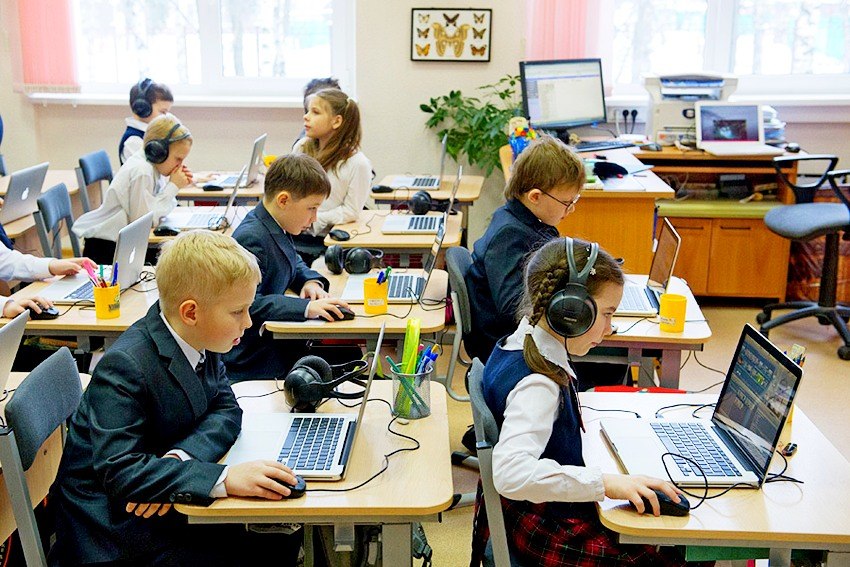 0-3 года
Цифровые технологии как подмена  предметного мира и уплощение эмоциональной привязанности
7- 12 лет
Повышение роли цифровой среды как источника контроля и обратной связи в учебном процессе
4-7 лет
Сюжетно-ролевая игра с готовыми образцами – отсутствие навыков саморегуляции
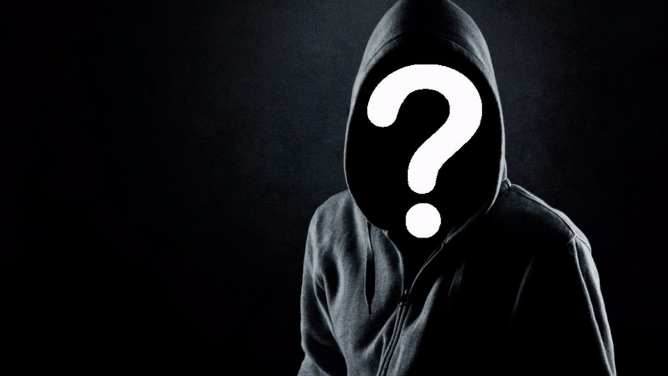 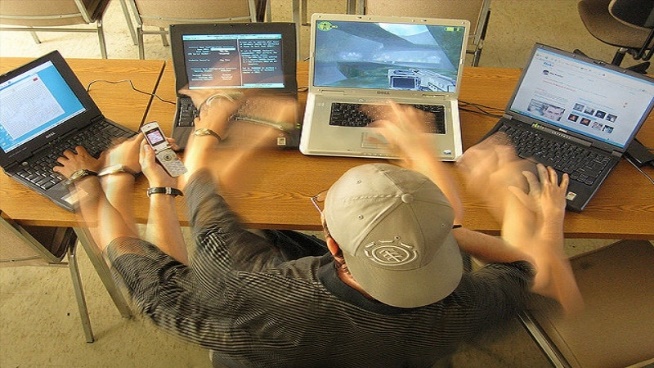 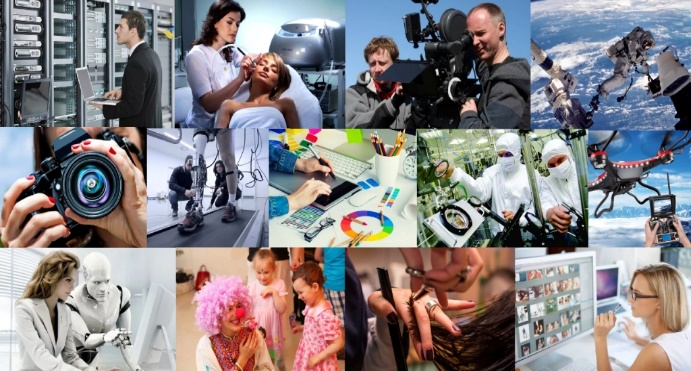 18 – 24
 Трудности и неопределенность профессионального самоопределения и становления
12-14 лет
Диффузия личностной, гражданской и социальной идентичности подростка в виртуальной среде
14-17 лет
Отставание взросления и трудности профессиональной ориентации
3
Кумулятивные эффекты участия субъектов РФ 
в национальных проектах «Образование» и «Наука»
Повышение качества жизни и социально-психологического благополучия
Оптимизация нагрузки ученика и учителя
Повышение
престижа профессии педагога и учёного
Ориентация школьников и молодежи на востребованные 
в регионе «профессии будущего»
Повышение психологической компетентности педагогов и родителей
Формирование инновационного пространства школы
Успешность перехода региона к цифровому образованию
Создание условий для эффективного взаимодействия между учениками, родителями и учителями
4
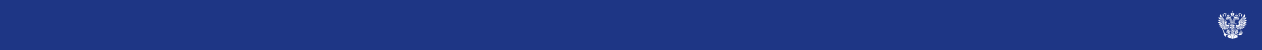 Новые мировые лонгитюдные исследования
«Растем в Австралии»;
«Растем в Новой Зеландии»; «Рожденные в Бредфорде» ;
«Растем в Шотландии»;
«Растем в Ирландии»
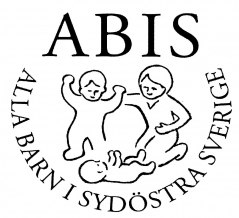 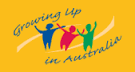 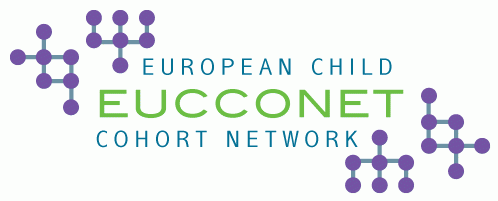 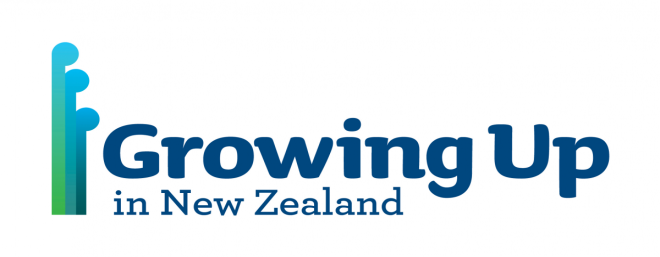 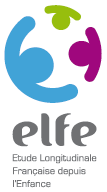 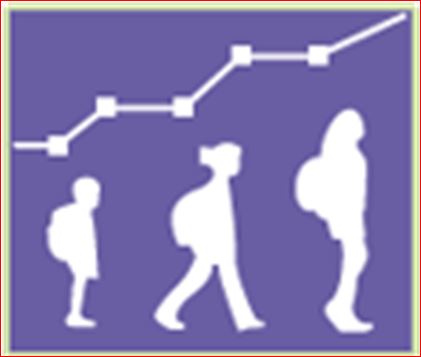 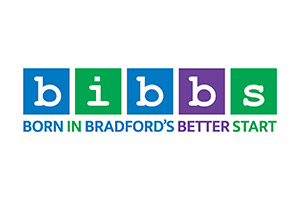 (Chandola et al., 1958; Fergusson et al., 2001; Lawlor et al., 2005; Clarket et al., 2007; Mensah et al., 2008; Richards et al., 2009; Morton et al., 2012; Henderson et al., 2012 и др.).
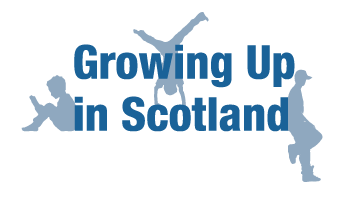 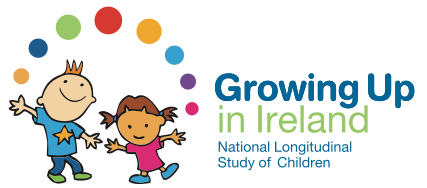 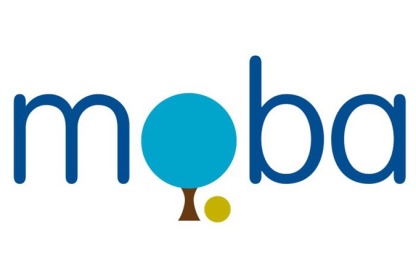 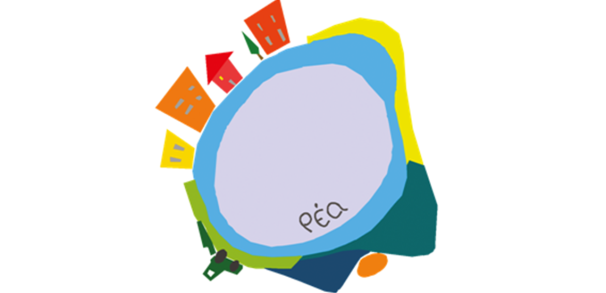 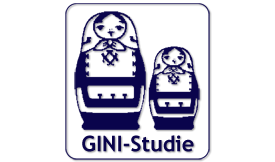 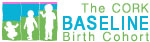 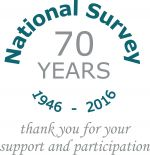 Цифровая психодиагностическая платформа «Растём с Россией»
яркий пример мега-сайнс исследований в сфере наук об образовании;
создание НОЦ мирового уровня в сфере наук об образовании;
использование интеллектуальных методов анализа больших данных междисциплинарных исследований в сфере образования;
проведение репрезентативных общероссийских исследований в онлайн-режиме;
прогнозирование и моделирование процессов развития образования в России;
обоснованные рекомендации для принятия управленческих решений;
консолидация полученных результатов исследования в единую базу данных;
создание новой научной культуры и этики исследований в образовании.
6
Федеральный исследовательский проект «Растём с Россией»
Исследование когнитивной и эмоциональной сфер развития, ценностей и  потребностей подрастающего поколения
Изучение индивидуальных различий и психологических особенностей
российских школьников
Популяцонные и лонгитюдные исследования с использованием цифровой психодиагностической платформы
Определение современных возрастных норм психического развития ребенка
Результаты: 
описание портрета современного ребёнка, 
построение индивидуальных педагогических и воспитательных траекторий, 
учет индивидуально-психологических особенностей ребенка в процессе обучения, 
выстраивание эффективных моделей взаимодействия между учениками, учителями и родителями, 
научно-методическая поддержка деятельности школьных психологов.
7
Благодарю за внимание!
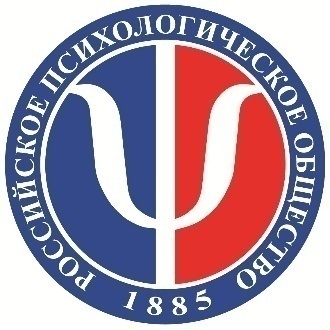 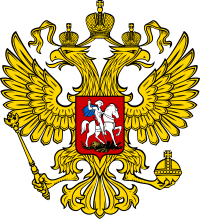 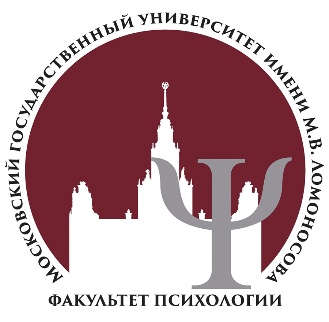 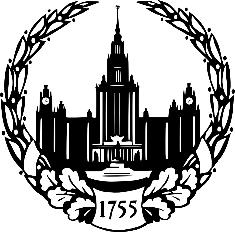 РОССИЙСКАЯ АКАДЕМИЯ ОБРАЗОВАНИЯ
Федеральный исследовательский проект Российской академии образования«Растём с Россией»
Зинченко Юрий Петрович
Президент Российской академии образования,
 декан факультета психологии МГУ имени М.В.Ломоносова, академик РАО, 
президент Российского психологического общества

20 августа 2019 г.